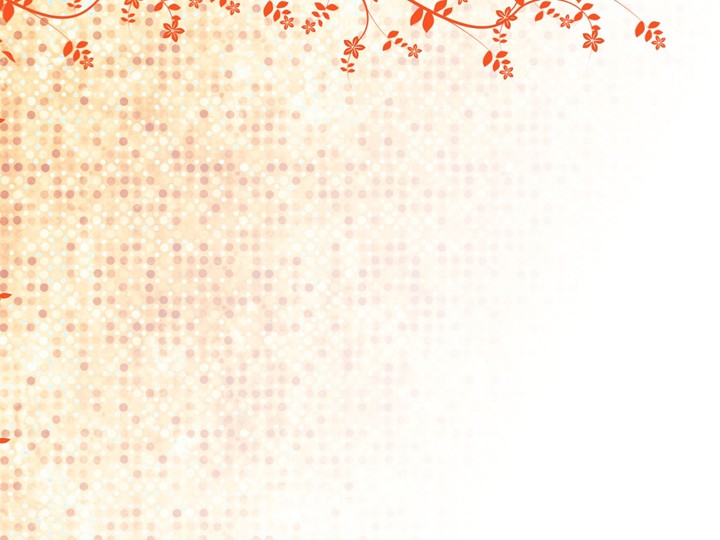 Аттестация педагогических работников ДОУ:
состав Главной (краевой) аттестационной комиссии; 
итоги аттестации 
в 2015-2016 учебном году; региональные требования 
к профессиональной деятельности педагогов.
Разработала: 
Костенко О.И., 
старший воспитатель
первой квалификационной категории
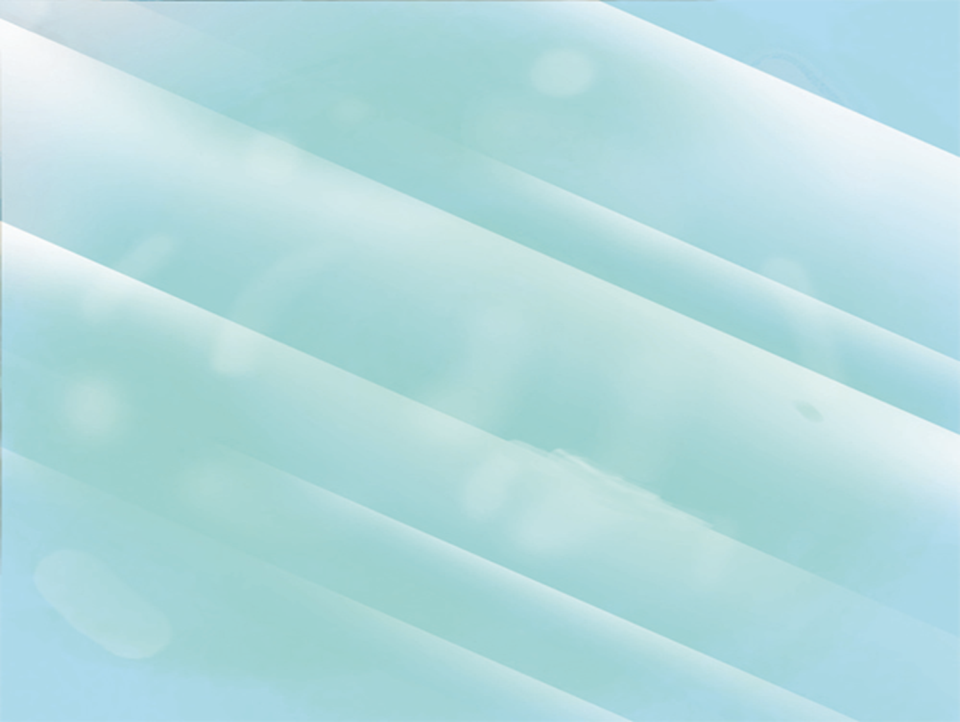 1 095 педагогов прошли аттестацию 
по новым требованиям 
(120 чел. не прошли)
Аттестовано 9 166 человек
Проходили аттестацию    9 323 педагога
157 педагогов 
(2 %) 
не прошли аттестацию
3 584 человека 
(39 %) аттестованы 
на высшую 
кв. категорию
5 582 педагога 
(61 %) аттестованы 
на 1 кв. категорию
По новым региональным требованиям аттестацию в 2016 г. проходили 
1 215 человек (13 %)
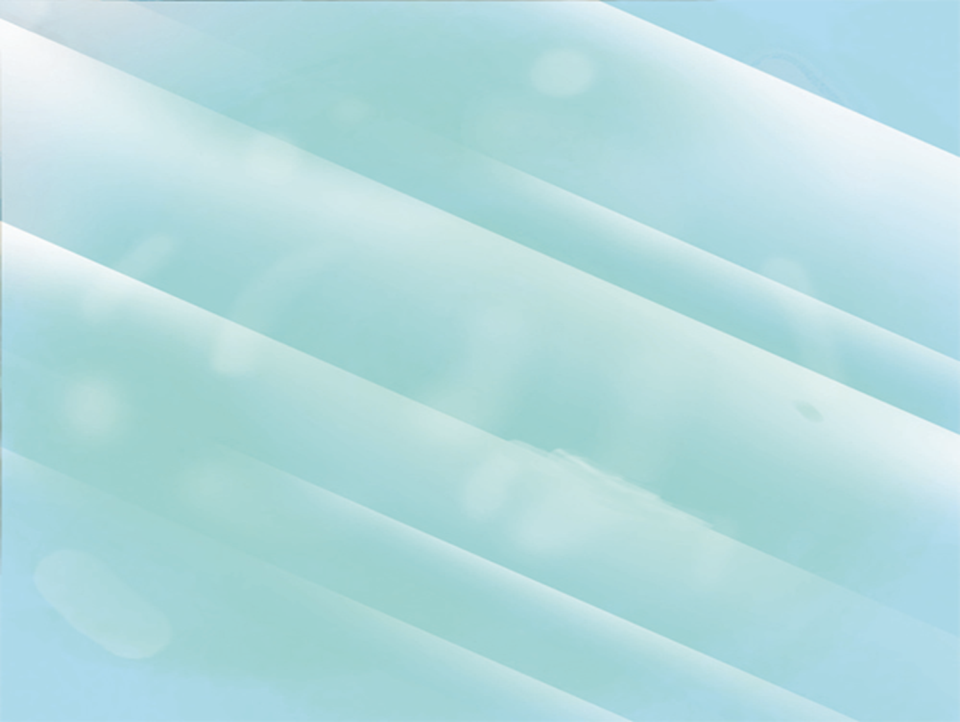 дополнительные материалы (примеры планирования)
не соответствуют ФГОС ДО
35 % педагогов 
не выполняют требования 
к аттестационным материалам
Отсутствует ссылка на сайт
Анализ аттестационных материалов
не включено создание условий 
для самостоятельной деятельности детей, поддержки детской инициативы
у 23 % воспитателей
нет ссылки 
на образовательную программу
методы, приёмы, 
способы взаимодействия 
не соответствуют ФГОС ДО
описание содержания образовательного процесса отражает приоритетное направление
затруднения 
в постановке целей 
и задач образовательной деятельности
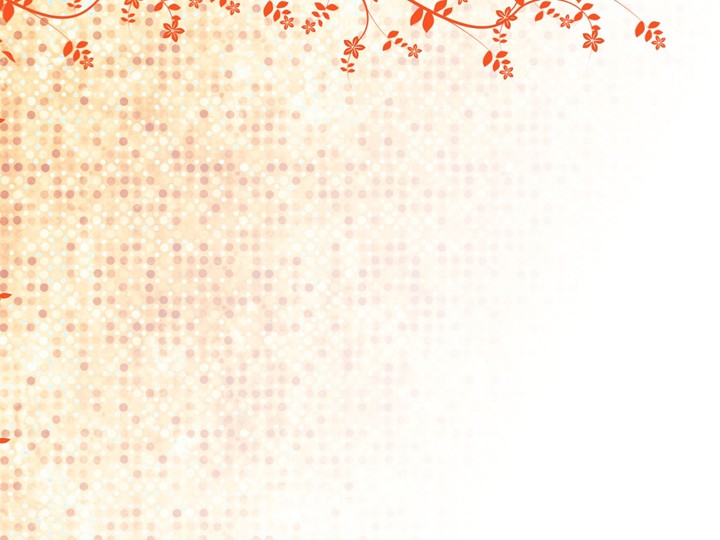 Итоги аттестации педагогов в 2015-2016 учебном году
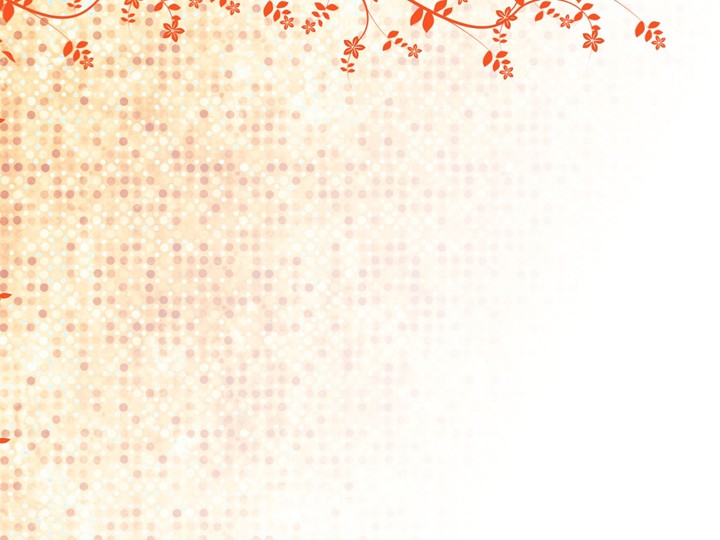 Итоги аттестации педагогов в 2015-2016 учебном году
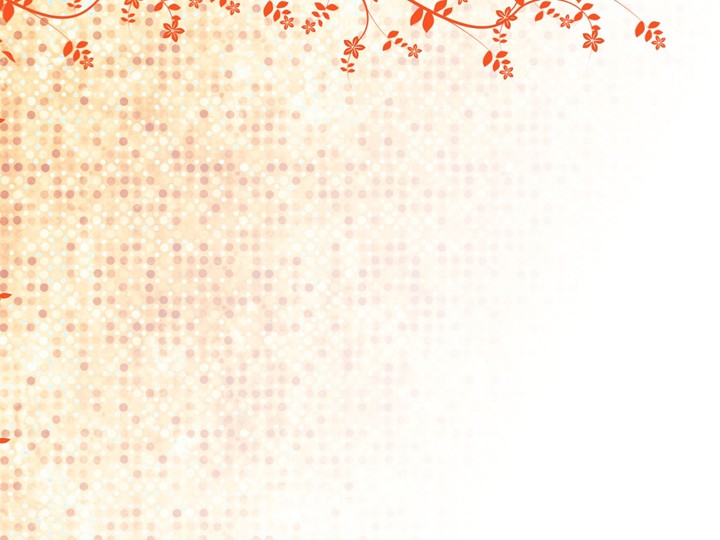 Итоги аттестации воспитателей в 2015-2016 учебном году
в соответствии с новыми региональными требованиями
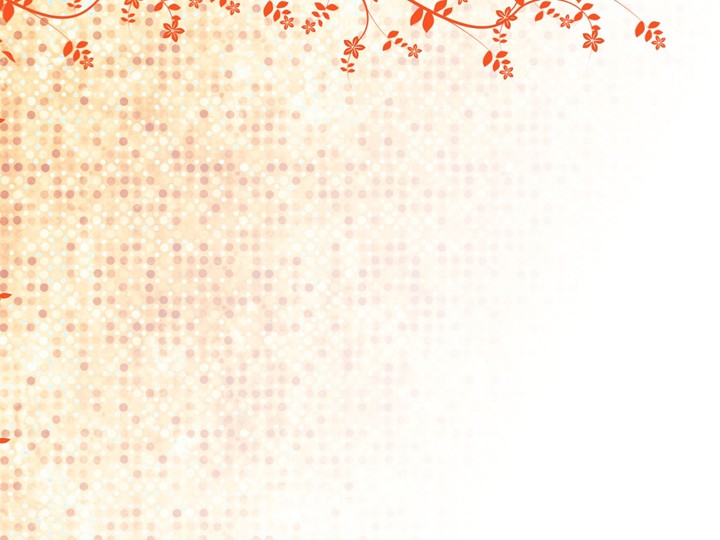 Новые региональные требования к профессиональной деятельности педагогических работников 
по должности «воспитатель» при аттестации 
на квалификационные категории (первую, высшую)


Характеристика профессиональной деятельности:


Педагогическая деятельность    Педагогическая деятельность 
              по реализации                             по проектированию
образовательной программы                       и реализации 
  дошкольного образования            образовательного процесса

    Профессиональная этика         Профессиональное развитие
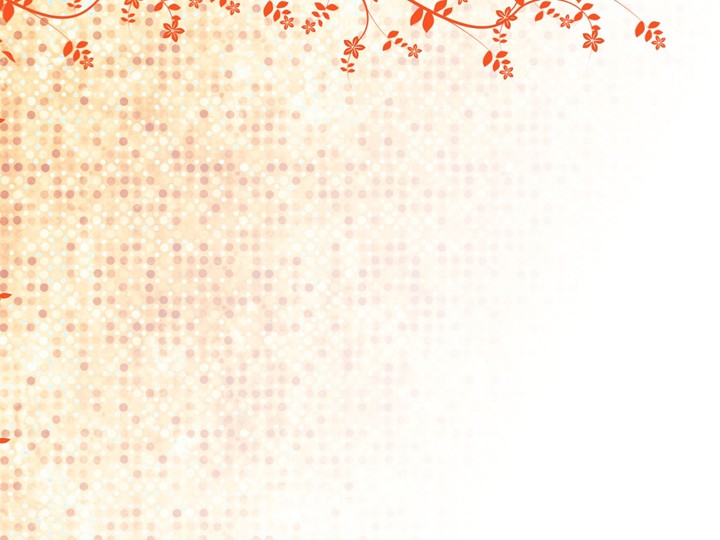 ссылка на сайт ДОУ и методические разработки;
материалы из опыта работы по планированию, проектированию образовательного процесса;
конспекты (сценарные планы) педагогических мероприятий; 
-   видеоматериалы;
- фотоматериалы, подтверждающие изменения предметно-пространственной среды в группе (с комментариями);
- аналитическая записка по результатам анкетирования родителей.
Дополнительные материалы
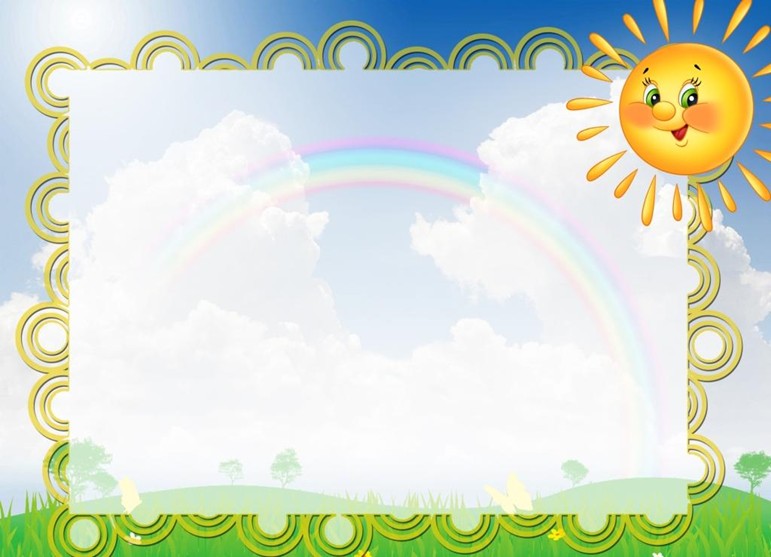 Педагогам МБДОУ 
«Детский сад № 1 «Берёзка»» желаю удачи при оформлении аттестационных материалов
на квалификационную категорию!
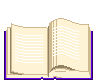